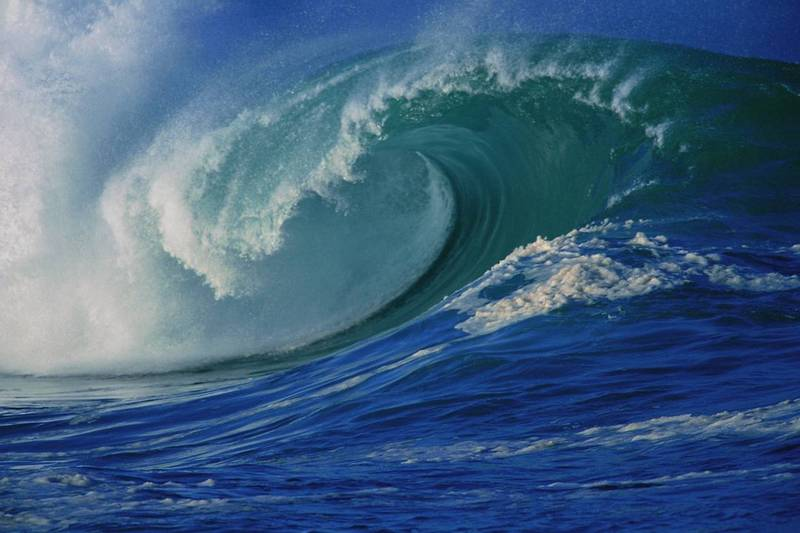 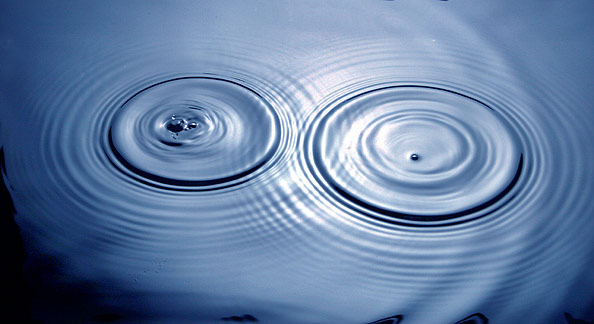 waves
Waves
Wave – a periodic disturbance in a solid, liquid, or gas as energy is transmitted.
Waves transfer energy!
A wave does not carry matter .  It only moves matter as it travels through it.
Waves
Compression (longitudinal) waves are waves in which the particles of the medium move in a direction parallel to the direction the waves move.
Medium – the substance or material that carries the wave
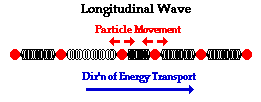 Waves
Transverse waves are waves in which particles of the medium move in a direction perpendicular to the direction the waves move.
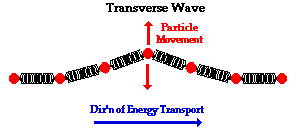 Waves
Surface waves are waves in which the particles of the medium go through circular motions.




Water waves on the ocean’s surface
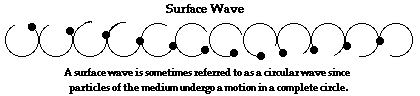 Parts of Longitudinal Waves
Compression - When the particles of a longitudinal wave are close together.
Rarefaction - When the particles of a longitudinal wave are far apart.
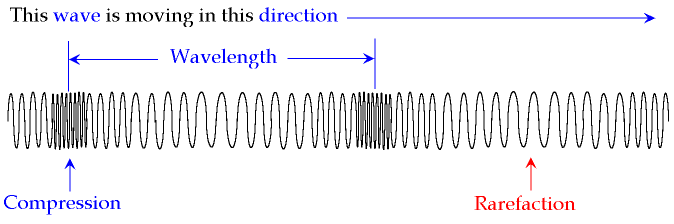 Waves
Wavelength – Distance between one point on a wave and the exact same place on the next wave. (measure in m)
Period – the time it takes two crests or compressions to pass a fixed point
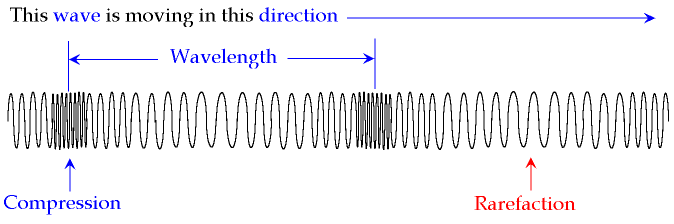 Parts of Transverse Waves
Crest - The highest point of a transverse wave.
Trough - The lowest point of a transverse wave.
Amplitude – How far the medium moves from rest (equilibrium).
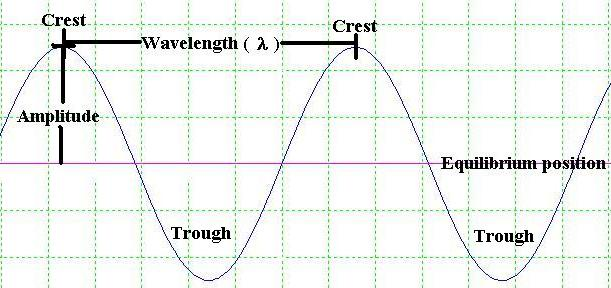 Types of Waves
Electromagnetic waves can transmit energy through a vacuum.
Vacuum – empty space (no air or other medium)
Example – 
Waves from the
sun travel through
Outer space
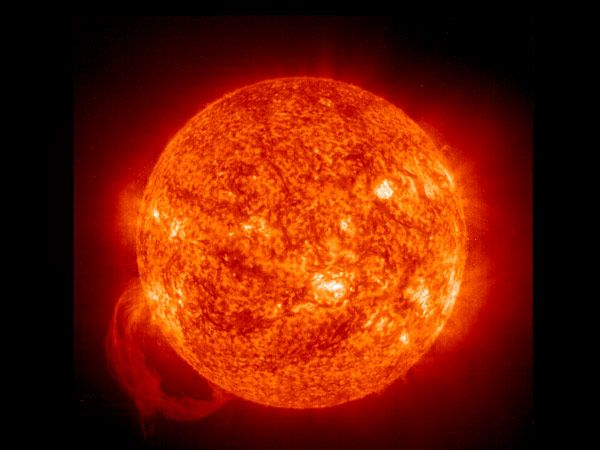 Types of Waves
Mechanical waves can NOT transmit energy through a vacuum.  They must have a medium to transport the waves
Examples – 
Sound waves 
travel through air
Water waves
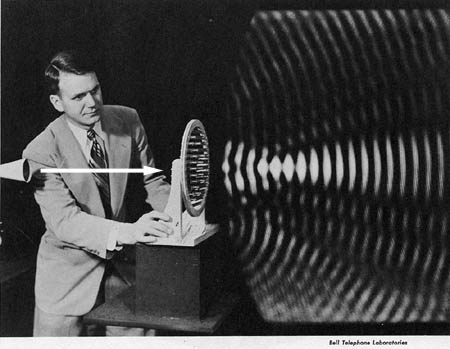 Sonic Boom!
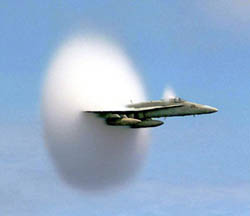 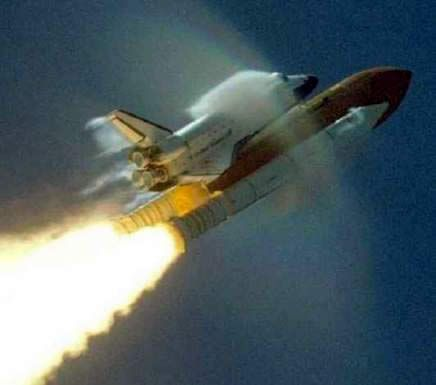 Wave Velocity
f
λ
Relationships
Changing Wave Direction
Refraction
Refraction is when a wave bends (such as when the medium it is traveling through changes)
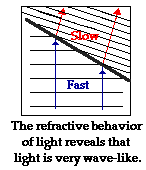 Diffraction
Diffraction is when a wave bends around an object (such as when the medium it is traveling through runs into a barrier)
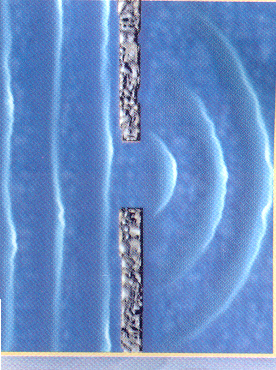 Reflection
Reflection is when a wave bounces off of a surface (such as a mirror or an echo)
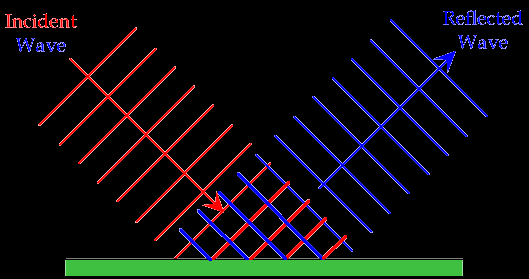 Interference
Interference is when a wave bounces off of a surface (such as a mirror or an echo)
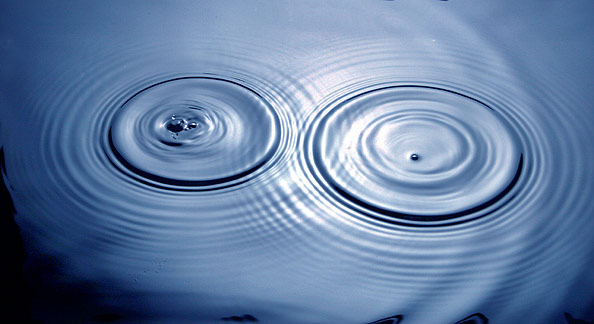